РЕБЕНОК И ИНТЕРНЕТ
Советы детям при работе в сети интернет



Выполнила: Александрова Л.Н.
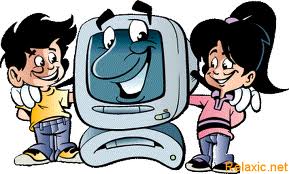 Правила для детей
Есть такая сеть на свете Ею рыбу не поймать. В неё входят даже дети, Чтоб общаться иль играть. Информацию черпают, И чего здесь только нет! Как же сеть ту называют? Ну, конечно ж…… (Интернет)Автор Лена Лазухина.
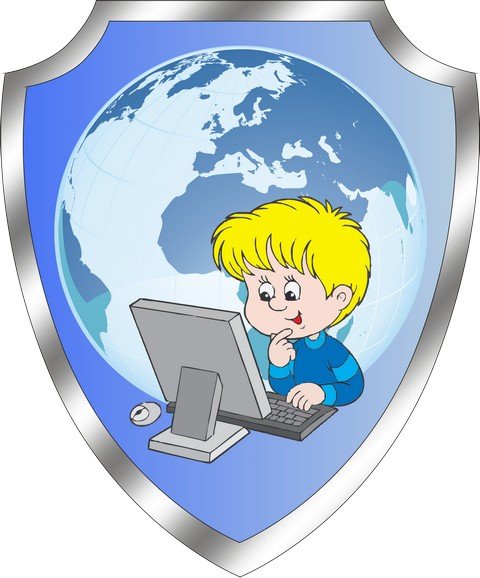 Мы хотим, чтоб интернет« Был вам другом много лет!Будешь знать семь правил этих —Смело плавай в интернете! »
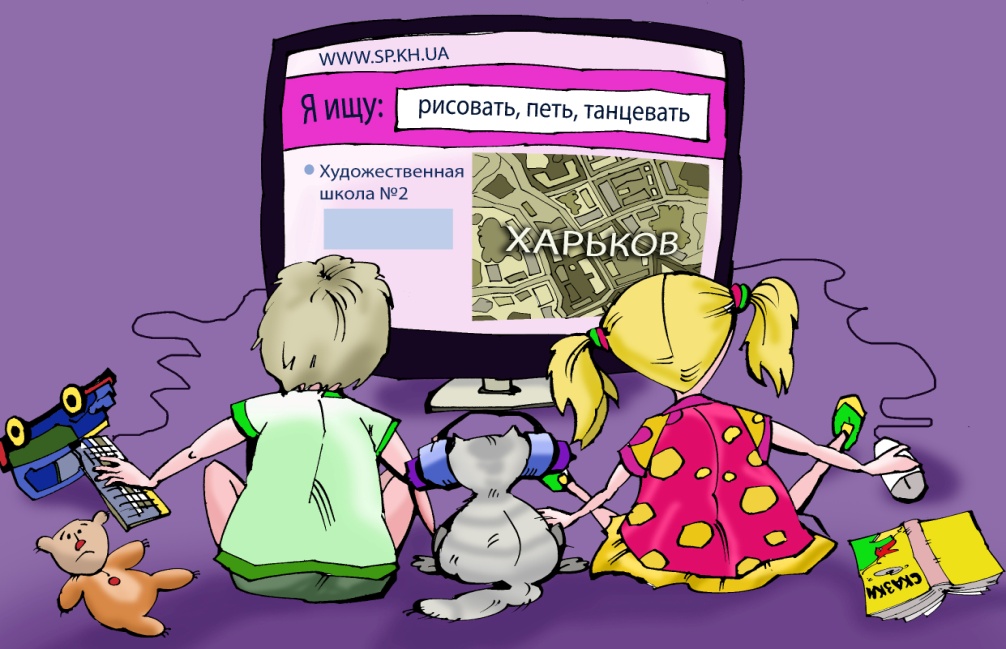 « Если что-то непонятнострашно или неприятно,Быстро к взрослым поспеши,Расскажи и покажи. »
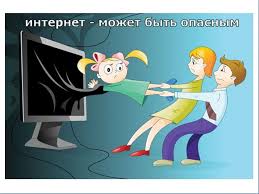 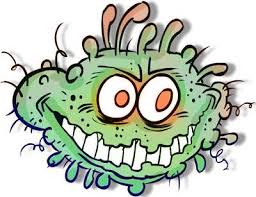 « Как и всюду на планете,Есть опасность в интернете.Мы опасность исключаем,Если фильтры подключаем. »
« Не хочу попасть в беду —Антивирус заведу!Всем, кто ходит в интернет,Пригодится наш совет. »
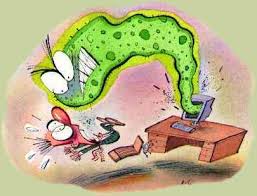 « Иногда тебе в сетиВдруг встречаются вруны.Ты мошенникам не верь,Информацию проверь! »
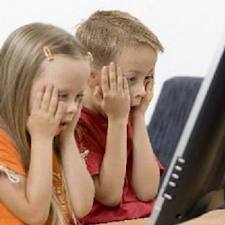 « Злые люди в ИнтернетеРасставляют свои сети.С незнакомыми людьмиТы на встречу не иди! »
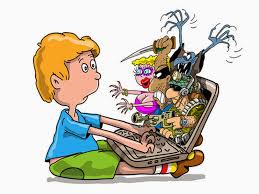 « С грубиянами в сетиРазговор не заводи.Ну и сам не оплошай —Никого не обижай. »
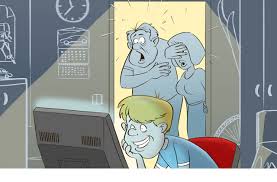 Кто грубит в эфире – скверно.Поступает он не верно.«Троллями» таких зовут,Дружбу с ними не ведут.Отвечать на грубость «троллей» -Ничего глупей нет более.Игнорируйте таких –Покидайте сайты их.
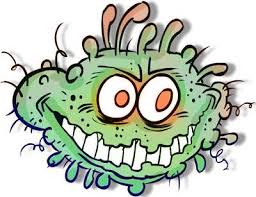 « Чтобы вор к нам не пришёл,И чужой нас не нашёл,Телефон свой, адрес, фотоВ интернет не помещайИ другим не сообщай. »
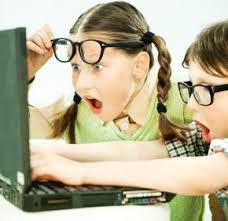 С интернетом водим дружбу –Никогда не подведёт.Предоставит всё, что нужно,Даже плату не возьмёт.И в итоге – мы гордимся:Хороши наши дела.Замечательно учиться –Очень рада детвора.
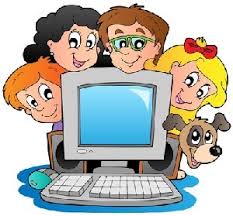 Использованные ресурсы
Автор шаблона – Коровина Ирина Николаевна
http://corowina.ucoz.com/
Солнышко - http://www.dietaonline.ru/community/post.php?topic_id=30706&page=43
Фон - http://www.gpark.kz/gdefon/download/241668?PHPSESSID=8e2f6e45406bb9e6af6c1e6d59252946
Стихи  http://my.mail.ru/community/kemlibrary/6F2CB1F8D57EE9CB.html